Programme ROR
Déploiement des ROR au 31/03/2019
Suivi de peuplement à fin mars 2019
Les indicateurs de suivi du peuplement des ROR sur le sanitaire sont diffusés à l’ensemble des régions et au secrétariat général dans le cadre du suivi de la mise en œuvre du socle commun des projets e-santé.
Depuis T3 2018, les régions sont invitées à préciser la liste des applications connectées à leur ROR. Ces éléments ont été consolidés et restitués aux régions et au Secrétariat Général à partir de l’enquête de peuplement T1 2019.
Depuis T4 2018, les régions fournissent les indicateurs de suivi du peuplement de l’offre PA-PH. Ces éléments seront consolidés et restitués aux régions et au Secrétariat Général à partir de l’enquête de peuplement T2 2019.
| Programme ROR – Déploiement des ROR au 31/03/2019
2
Suivi de peuplement à fin mars 2019 : bilan global du périmètre sanitaire
Toutes les régions ont transmis leur suivi de peuplement
Peuplement sanitaire
(% des EG peuplées ou en cours de peuplement)
Peuplement sanitaire finalisé 
(respectant les critères de qualité)
Une progression nationale au 1er trimestre 2019 de 8% 
8 régions ont une progression du peuplement sur tous les champs d’activité, 
Cette progression est supérieure à 10% pour 4 région
Etat à fin mars 2019
8 régions sont à 100% de peuplement sur le sanitaire 
14 régions à plus de 75%
Une progression nationale au 1er trimestre 2019 de 3%
6 régions ont une progression de la qualité du peuplement sur tous les champs d’activité, 
Cette progression est supérieure à 10% pour 3 régions
Etat à fin mars 2019
1 région est à 100% de qualité de peuplement 
10 régions ont plus de 75% de leur offre sanitaire peuplée en respectant les critères de qualité
| Programme ROR – Déploiement des ROR au 31/03/2019
3
Suivi de peuplement à fin mars 2019 : établissements MCO
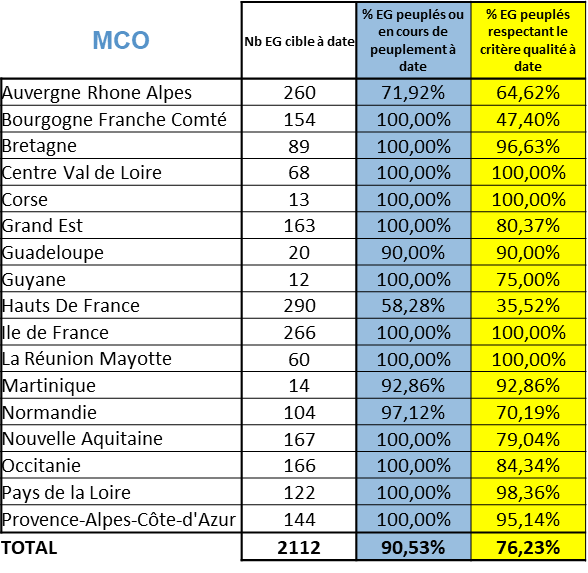 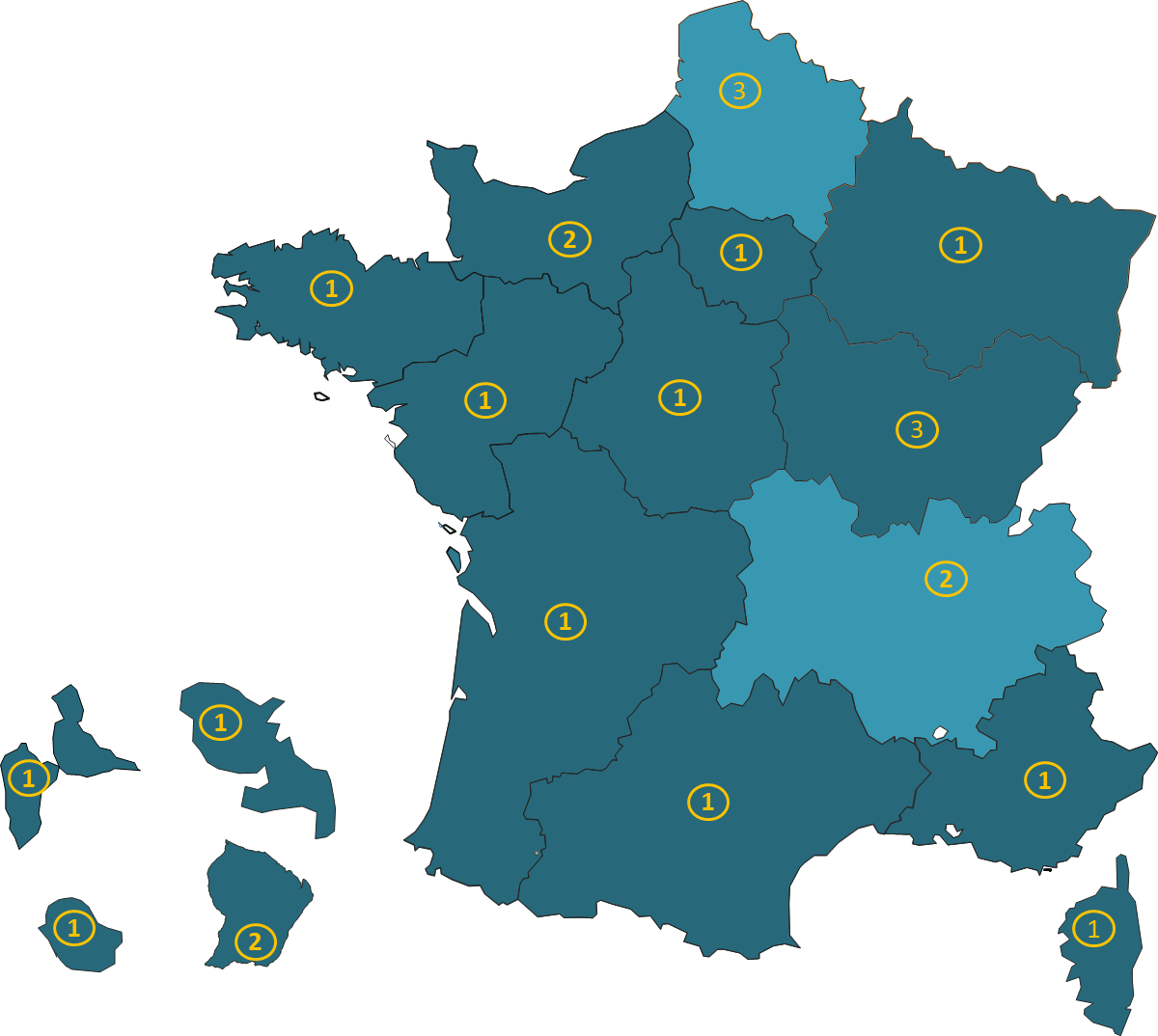 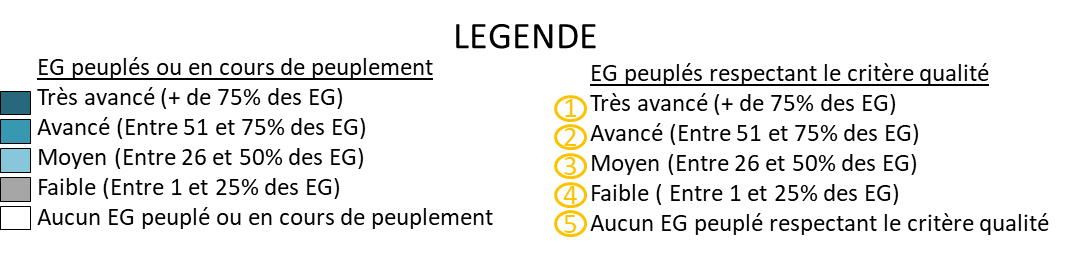 | Programme ROR – Déploiement des ROR au 31/03/2019
4
Suivi de peuplement à fin mars 2019 : établissements MCO
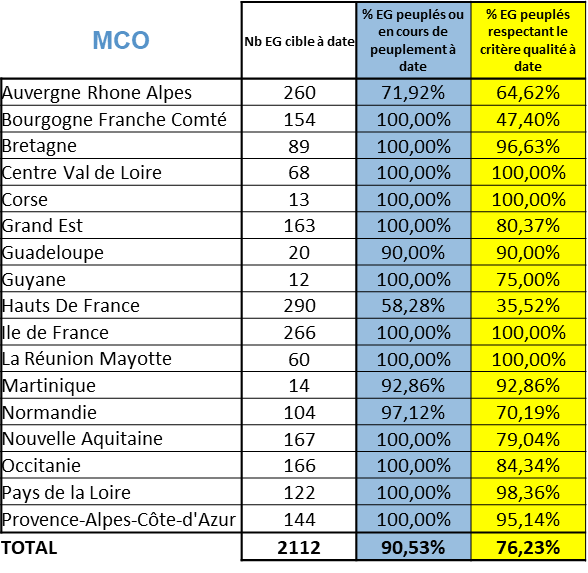 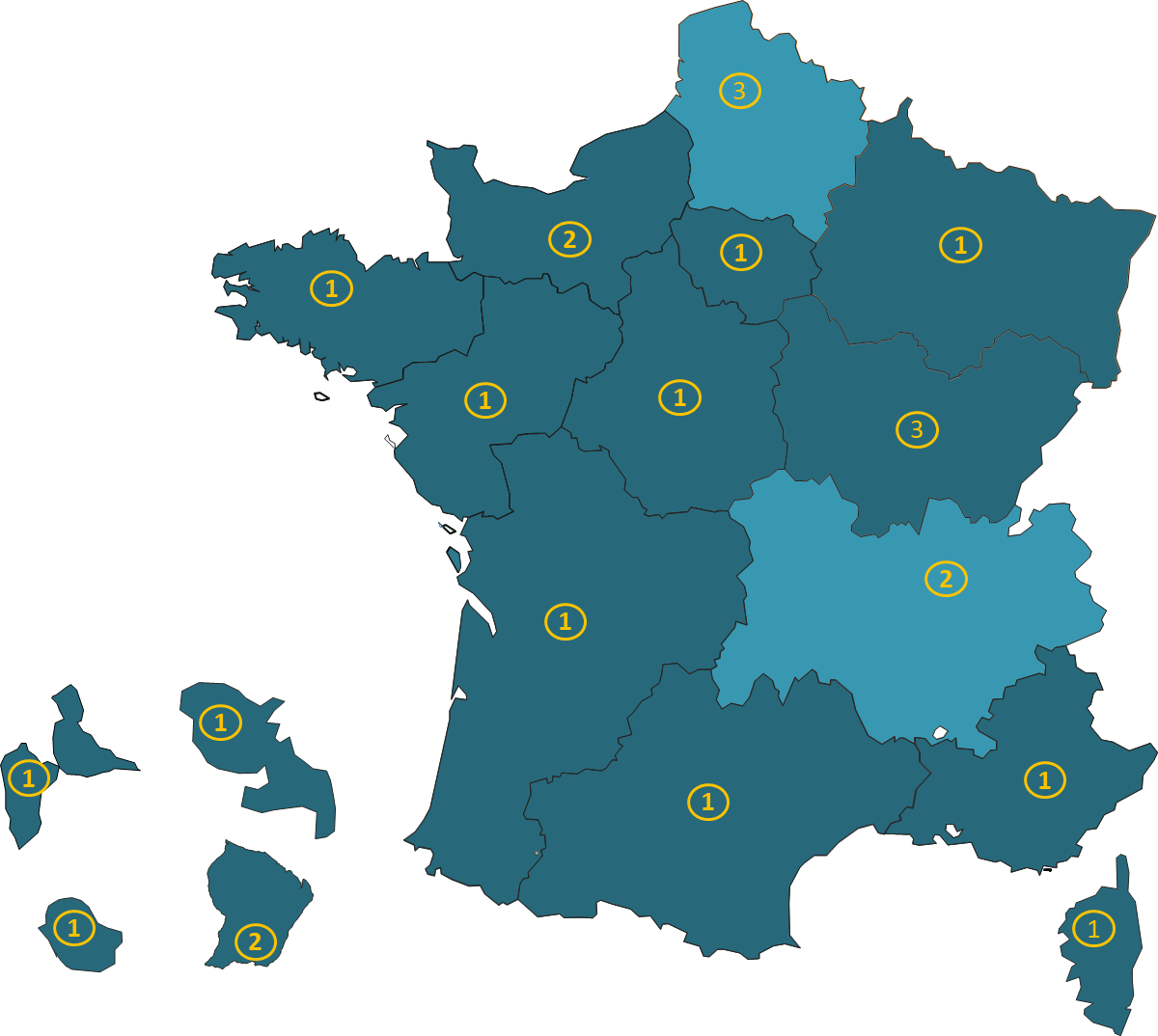 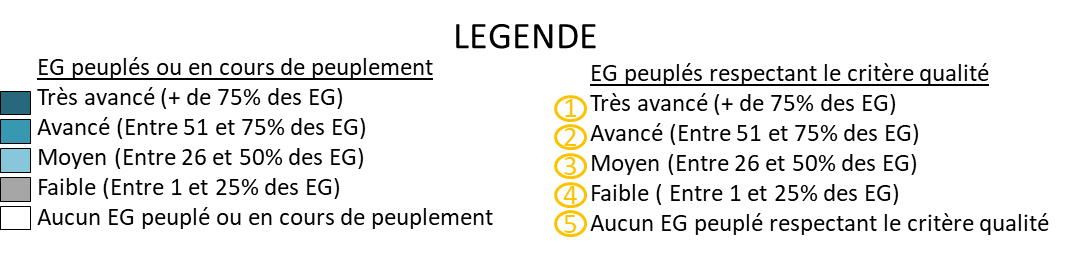 Les régions Hauts de France et Auvergne Rhône Alpes ont récemment élargi le périmètre de peuplement MCO à de nouvelles structures (cendre de dialyse, USLD ou établissements autorisés pour le traitement de l’insuffisance rénale).
ROR - Comité de programme opérationnel 14 mai 2019
5
Suivi de peuplement à fin mars 2019 : établissements PSY
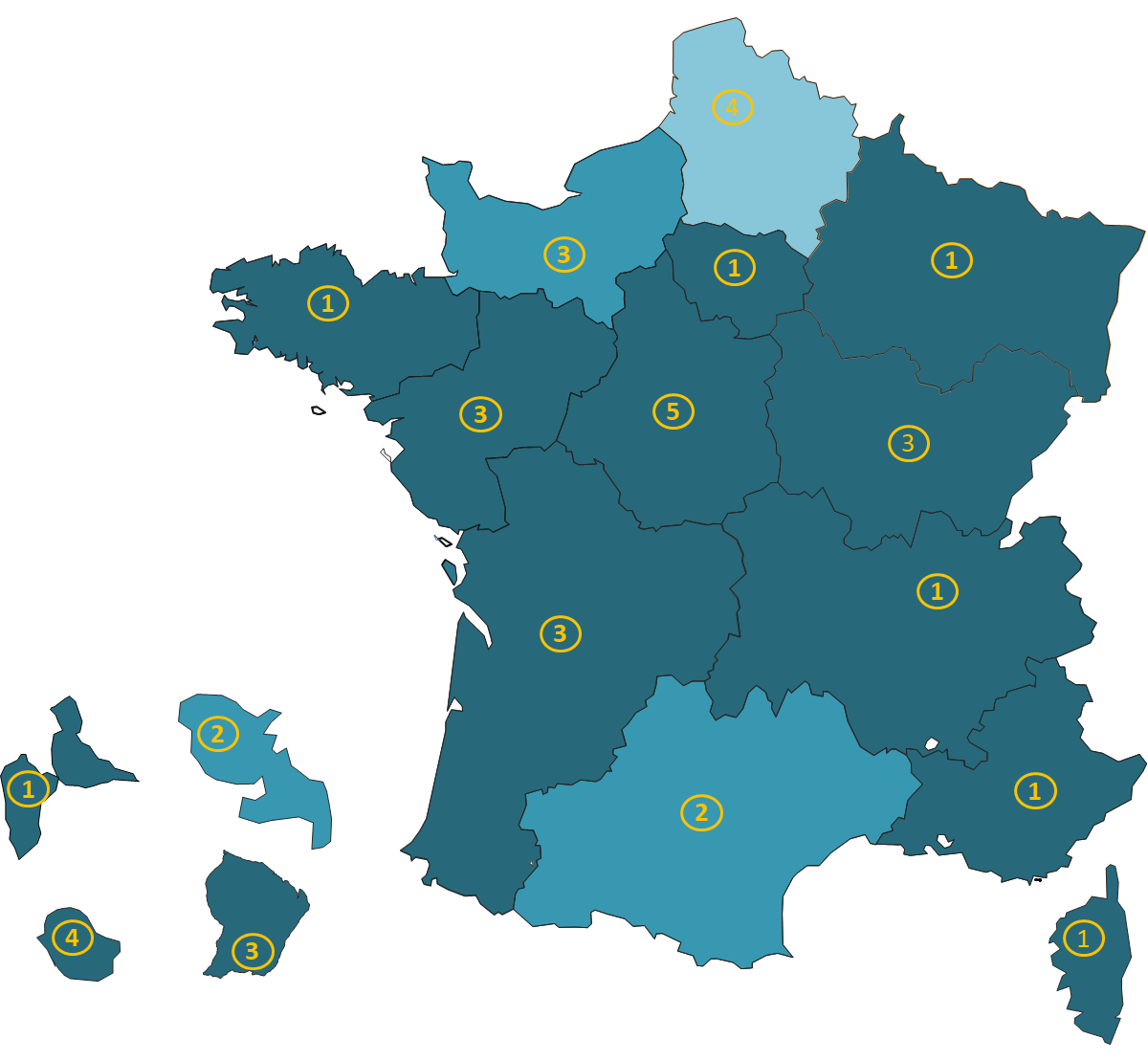 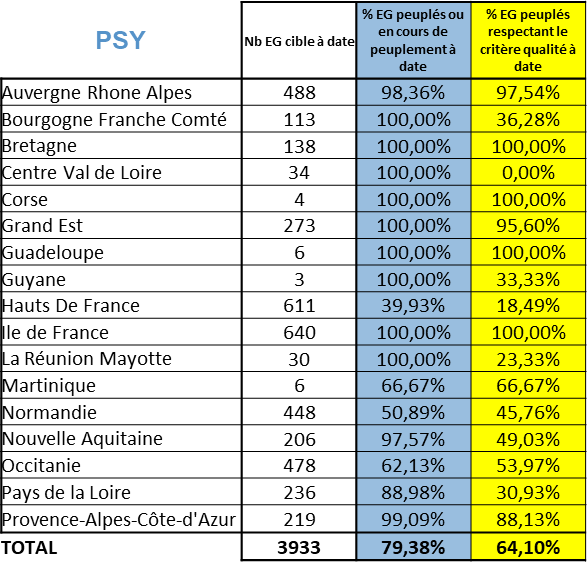 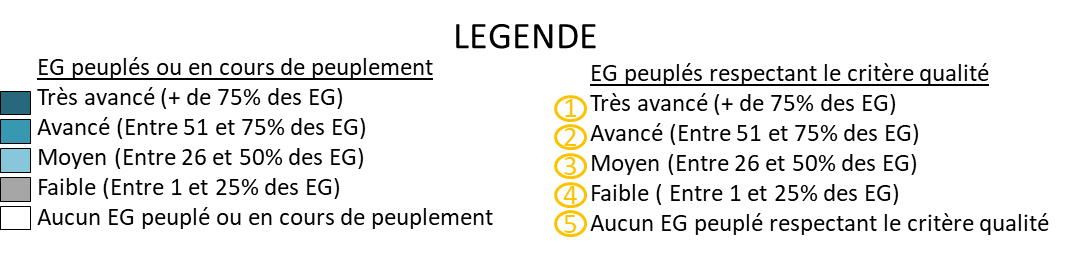 | Programme ROR – Déploiement des ROR au 31/03/2019
6
Suivi de peuplement à fin mars 2019 : établissements SSR
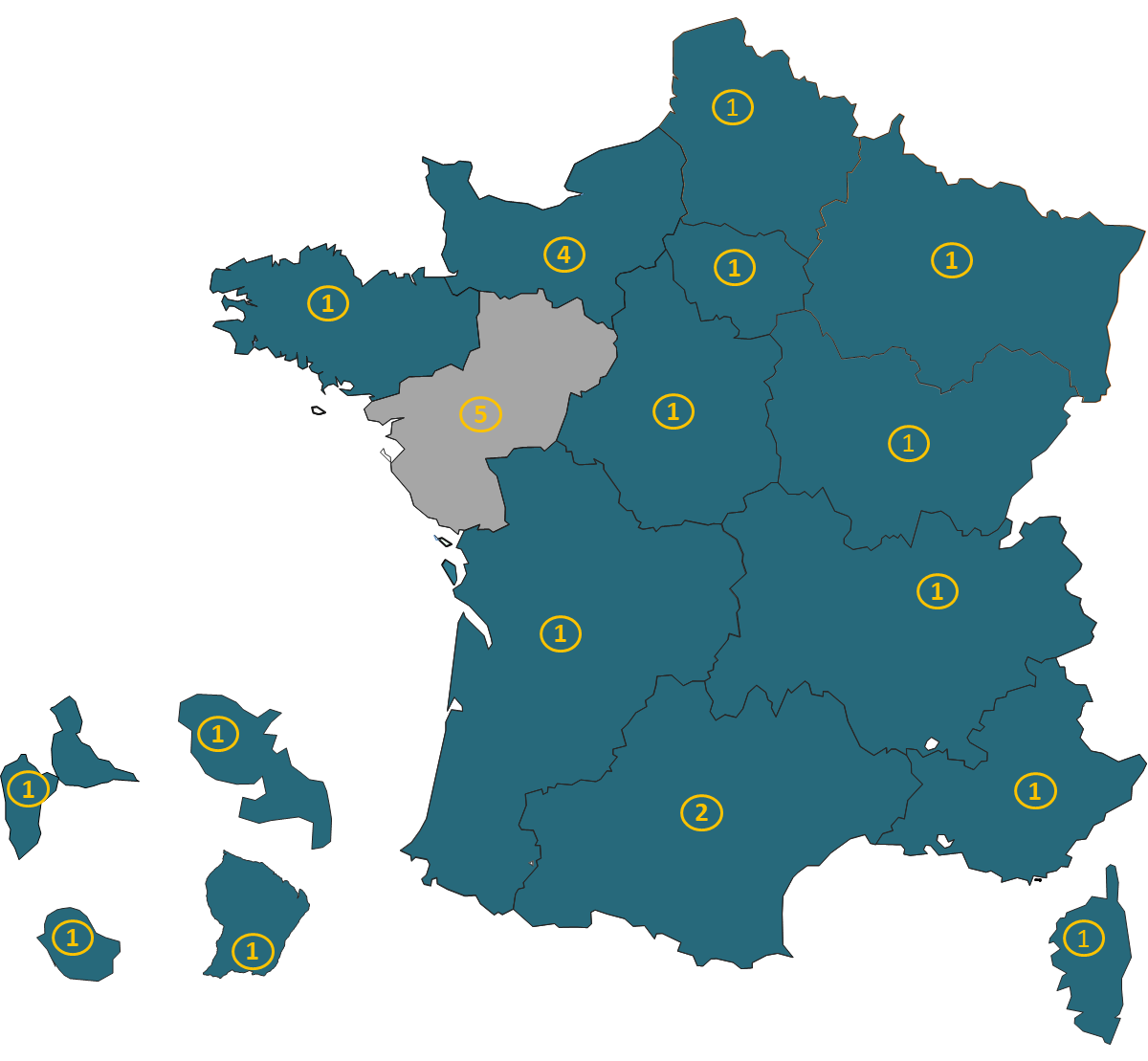 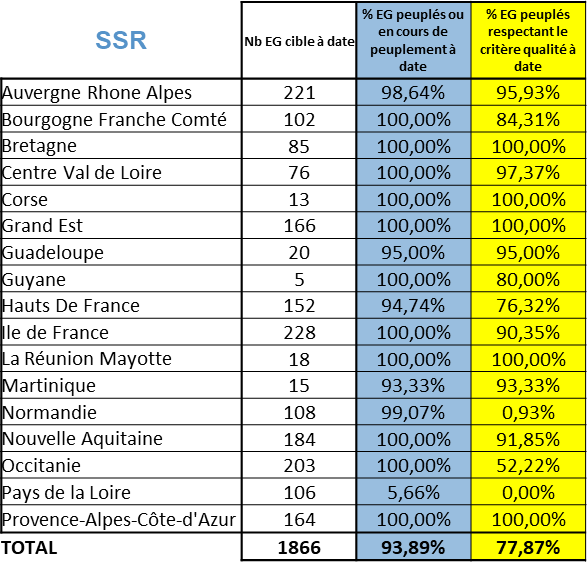 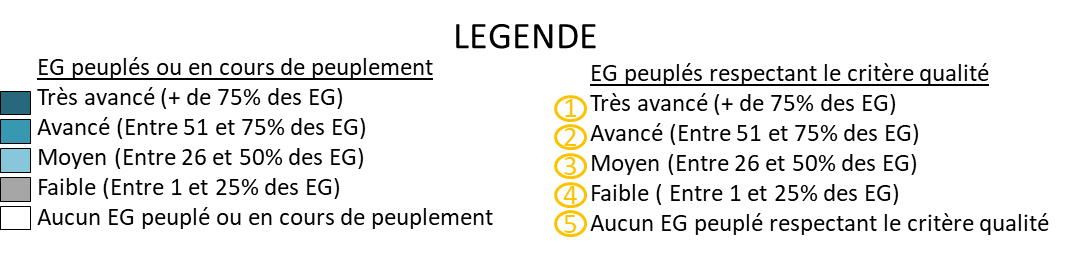 | Programme ROR – Déploiement des ROR au 31/03/2019
7
Suivi de peuplement à fin mars 2019Applications connectés au ROR
8